Company Presentation
Present by :
About GoDEX
01
Services
02
Content
03
Products
04
Contact
Q & A
05
About GoDEX
Company Profile
Missions / Objectives
Milestones
Financial Numbers
Awards / Certifications
Profile
Established in 1993, with its headquarters in Taipei Taiwan, GoDEX International is an engineering company that specializes in designing and manufacturing barcode printing products that lead the industry in the value price, high performance category. GoDEX has offices in the US, Europe and China and its products are distributed world-wide. 

GoDEX has created its success and earned a loyal following of thousands of customers by providing very affordable products that are extremely well engineered and supported by a company and reseller Partner network that is 100% dedicated to long-term customer satisfaction.
About GoDEX
[Speaker Notes: 科誠股份有限公司成立於 1993 年，專精於條碼印製機之研發與製造。科誠堅強的團隊累經多年的市場與產品開發的經驗，以及穩健的經營管理讓科誠(GoDEX)逐步成為台灣最頂尖的條碼印製機研發與製造者，並且擠身於世界前十大的實績。科誠產品已行銷全球超過70個國家，也多次榮獲台灣工業界大獎，如台灣精品獎、企業產品創新研究獎及最佳產品設計獎。]
Missions
Committed to building a relationship of integrity, loyalty and mutual trust with customers.
Dedicated to the customers and try our best to meet their needs.
Create the most substantial and valuable barcode printers in the market.
About GoDEX
[Speaker Notes: 致力於與客戶建立誠信、忠實、互信的關係。
全心全意為客戶著想，盡力於滿足客戶需求。
創造出業界最實惠，價值最高的條碼機產品。]
Milestones
GoDEX launches first industrial printer model EZ-4000 Series and achieves ISO 9001-2000 certification.  
Introduced new desktop, Industrial product EZ-1000 / EZ-2000 series and  PLUS series to the market
1993
Formation of GoDEX Taiwan
1995-1999
About GoDEX
GoDEX products represented under the C.ITOH brand name in USA, Europe and Japan. GoDEX products are chosen to be implemented in a automated ticket booth system by Walt Disney (USA).  300 DPI printer's are added to the product range. Established GoDEX China office.
2000-2004
[Speaker Notes: 科誠股份有限公司成立於 1993 年，專精於條碼印製機之研發與製造。科誠堅強的團隊累經多年的市場與產品開發的經驗，以及穩健的經營管理讓科誠(GoDEX)逐步成為台灣最頂尖的條碼印製機研發與製造者，並且擠身於世界前十大的實績。科誠產品已行銷全球超過70個國家，也多次榮獲台灣工業界大獎，如台灣精品獎、企業產品創新研究獎及最佳產品設計獎。]
Milestones
On March 21st. 2012, GoDEX was listed on OTC in Taiwan GTSM stock  market. (Trading Code: TW. 4987)
Worldwide 1st 600 dpi desktop RT860i has been launched
Godex win the Award of TOP 5%  Best Corporate Governance
2008-2009
2012
About GoDEX
Introduced RT200i & RT700i series.
RT & ZX1000i & T20 & MX20/30 received the 2013, 2014 Taiwan Excellence Award
Achieved ISO 14001: 2004 Certification
2013-2014
Established GoDEX Europe and Americas subsidiary
2015
[Speaker Notes: 科誠股份有限公司成立於 1993 年，專精於條碼印製機之研發與製造。科誠堅強的團隊累經多年的市場與產品開發的經驗，以及穩健的經營管理讓科誠(GoDEX)逐步成為台灣最頂尖的條碼印製機研發與製造者，並且擠身於世界前十大的實績。科誠產品已行銷全球超過70個國家，也多次榮獲台灣工業界大獎，如台灣精品獎、企業產品創新研究獎及最佳產品設計獎。]
Milestones
2016
About GoDEX
2017
GoDEX Ranked in the Top 5% of cooperate governance for TWSE/TPEx listed companies for the 3rd year . New Industrial ZX400/400i series has been introduced to the market. The best-in-class eight inch wide industrial barcode printer HD830i has been launched
GoDEX is ranked Top 5% of cooperate governance among TWSE/TPEx listed companies for the 2nd year
GoAPP, GoRibbon has been launched to the market for various application purpose.
2018
[Speaker Notes: 科誠股份有限公司成立於 1993 年，專精於條碼印製機之研發與製造。科誠堅強的團隊累經多年的市場與產品開發的經驗，以及穩健的經營管理讓科誠(GoDEX)逐步成為台灣最頂尖的條碼印製機研發與製造者，並且擠身於世界前十大的實績。科誠產品已行銷全球超過70個國家，也多次榮獲台灣工業界大獎，如台灣精品獎、企業產品創新研究獎及最佳產品設計獎。]
Milestones
2019
About GoDEX
2020
GoDEX 2” Desktop Printer DT200/200i &DT200L/200iL series have been developed and launched to the market.
GoDEX Desktop printer GE300, Linerless printer DT4L, Industrial 6” printer EZ6X50i and Print Mechanism PE200/PE300 launched to the market.
GoDEX GoUtility has been developed and launched with powerful printer network management functions.
2021
Milestones
2022
About GoDEX
GoDEX 4”  Industrial Printer GX4000i series have been developed and launched to the market. 600 dpi speed could reach to 8 ips
Financial Numbers
US$
Million
About GoDEX
Financial Numbers
Worldwide Markets
About GoDEX
Awards
Good Design Product Award

EZ-2  Direct Thermal Barcode Printer
Best top 5% Corporate Governance Award
2015 ~ 2017 GODEX Ranked in the Top 5% of the Corporate Governance Award Competition 3 years in a Row.
Taiwan Excellence Award

EZ-2, EZ-4TT, MX Series, ZX1000i Series, RT200i Series, RT700i Series and Label Rewinder T-20
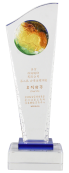 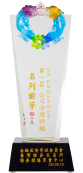 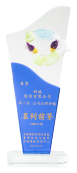 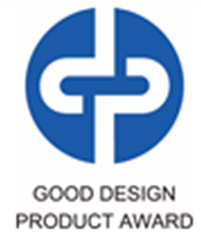 About GoDEX
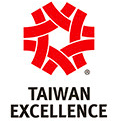 Awards
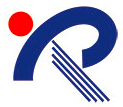 About GoDEX
Innovation Research Award

Only 35 out of 2,800 qualified companies can win the award.
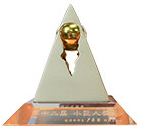 Rising Star Award

Won Rising Star Award in 2009 from the ministry of economic affairs
GoDEX Services
GoDEX Quality
Services & Supports
Application Fields
Worldwide Offices
GoDEX Quality
100% customer satisfaction focused
DFQ – designed for quality manufacturing
Supplier certification and training
EVT, DVT, MVT, MP development process
SOP assembly line manufacturing
Employee training and certification
Production yield, ORT, and life testing
GoDEX Services
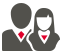 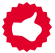 GoDEX Quality
ISO9001 / ISO14001 Certification
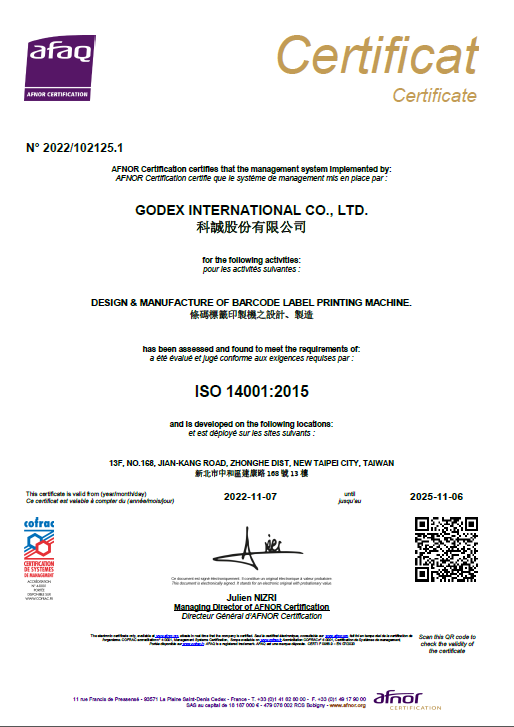 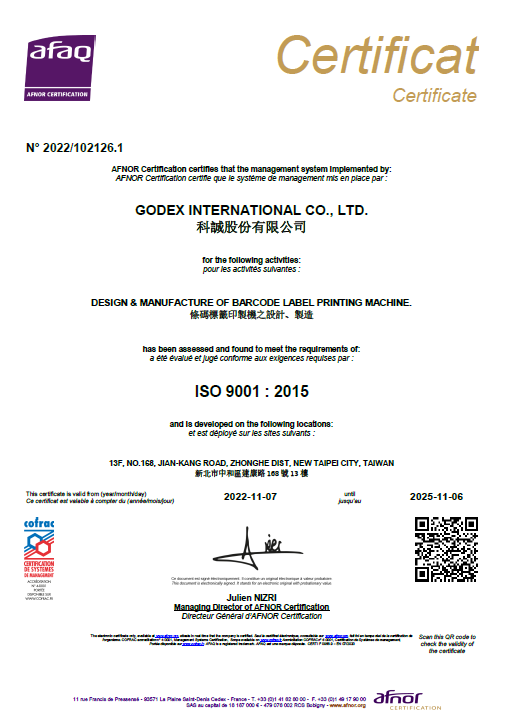 GoDEX Services
Services & Supports
Producing high quality products and services is one of the very highest business priorities at GoDEX. 

As a hardware technology company, we realize that in order for GoDEX to provide our customers with complete satisfaction, we must provide them with perfect products, supported by exceptional and caring customer service.
GoDEX Services
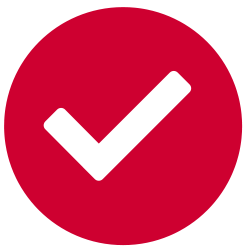 Service policy
 Product Warranty
 Product repair
 RMA Policy
Application Fields
Entertainment
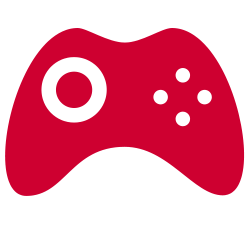 Healthcare
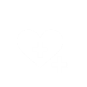 Inventory Management
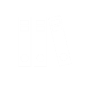 Logistics
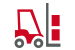 GoDEX Services
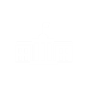 Manufacturing
Retails
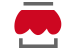 Special Materials/ Ticketing
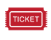 Travel and Leisure
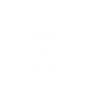 Sports
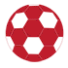 Transportation
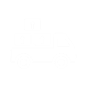 Worldwide Offices
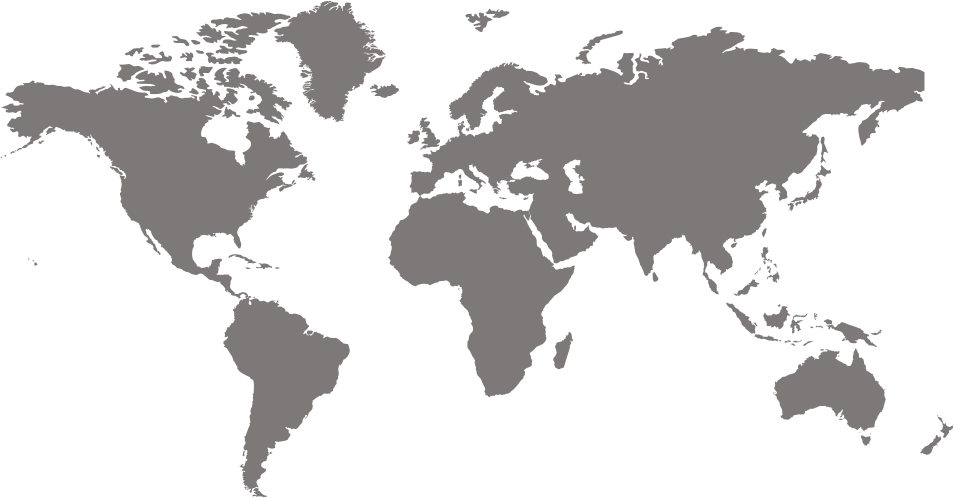 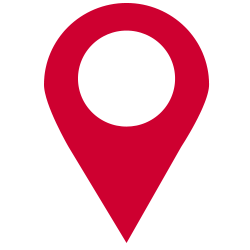 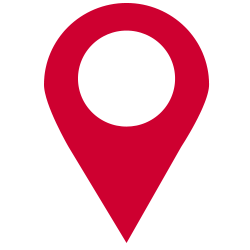 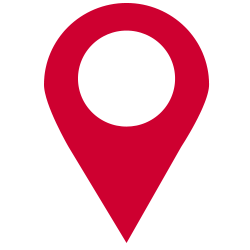 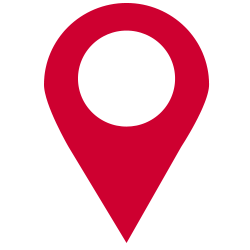 GoDEX Services
Headquarters, Taipei
China, Shanghai
Europe, Germany
Americas, California
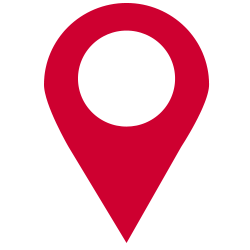 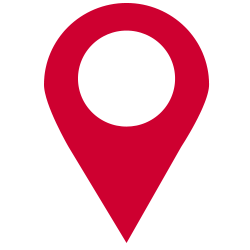 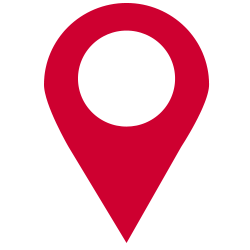 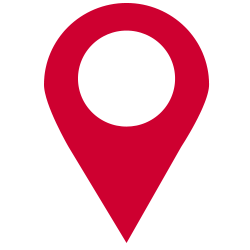 Worldwide Offices
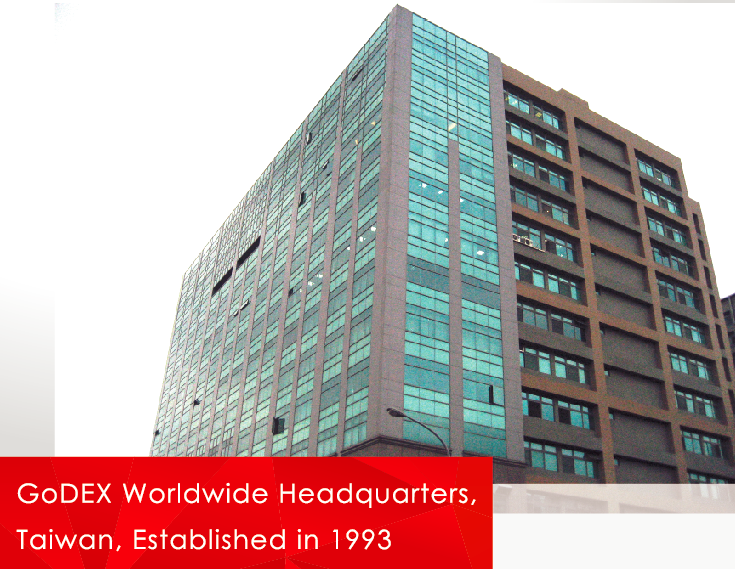 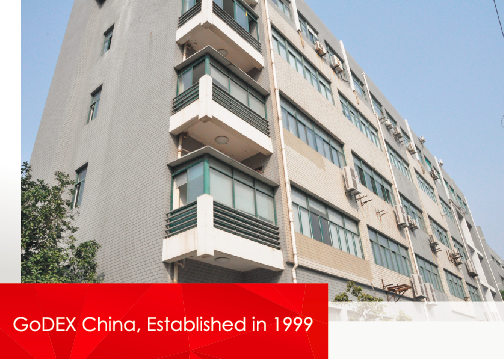 GoDEX Services
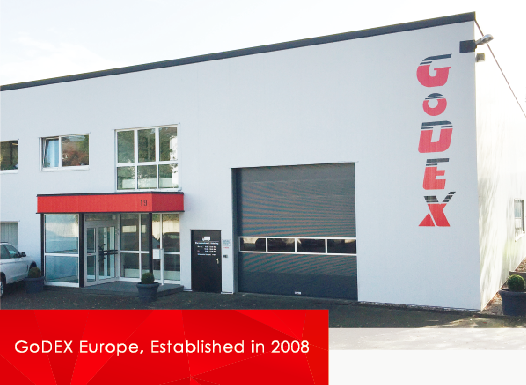 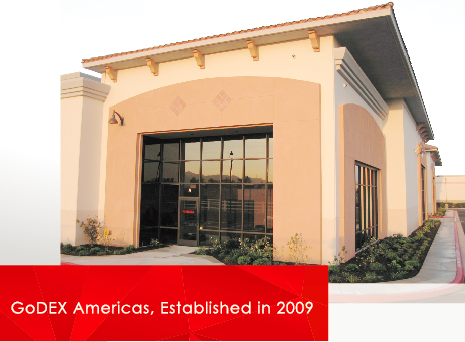 Products
Product Line Classification
Customizing Program
Desktop
Print width
2”
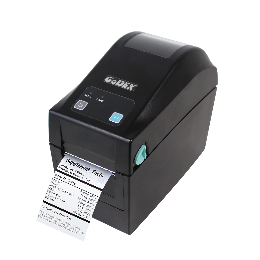 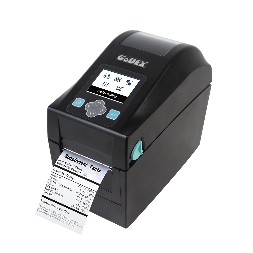 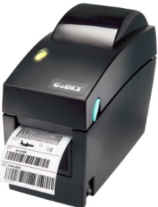 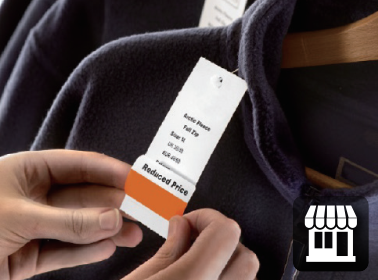 DT2x
DT200+ Series
DT200i+ Series
Product Line Classification
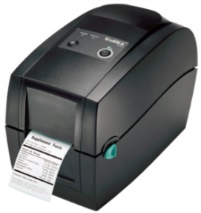 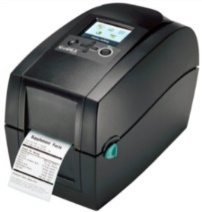 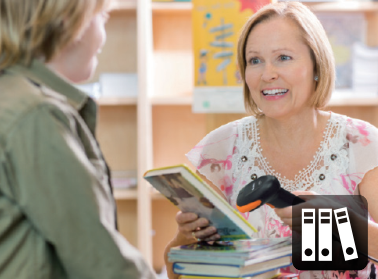 RT200
Series
RT200i
Series
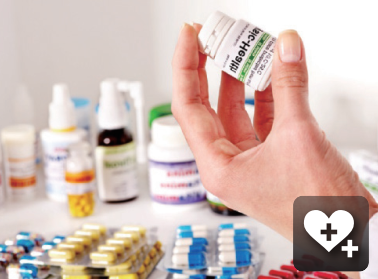 Desktop
Print width
4”
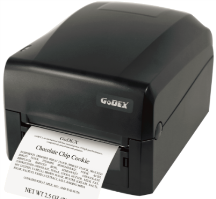 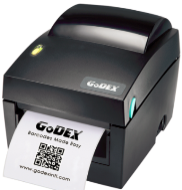 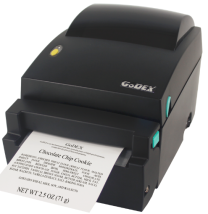 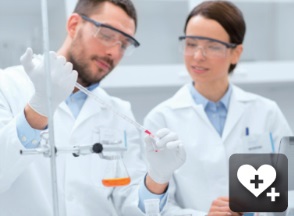 GE300
Series
DT4x
DT4L
Product Line Classification
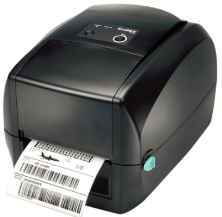 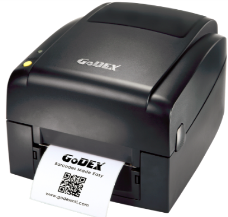 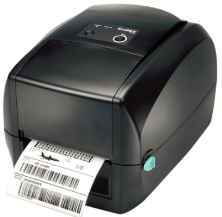 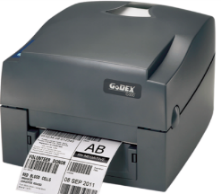 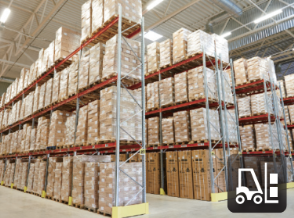 EZ120
Series
RT700
Series
RT700x
Series
G500
Series
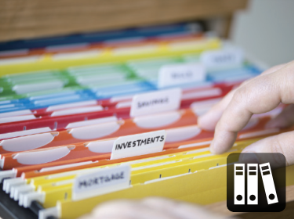 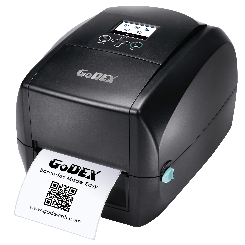 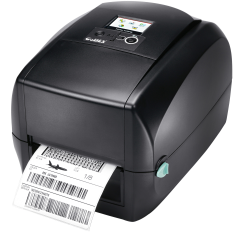 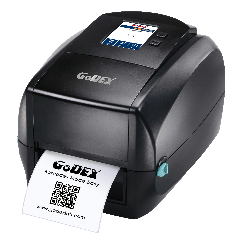 RT700i+
Series
RT800i+
Series
RT700i
Series
Industrial
Print width
4”
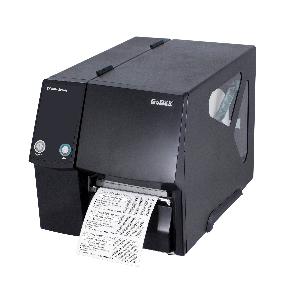 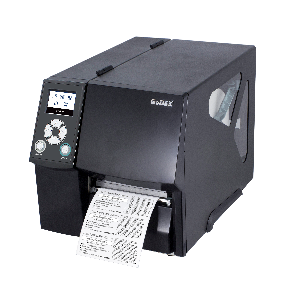 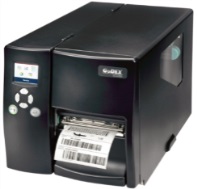 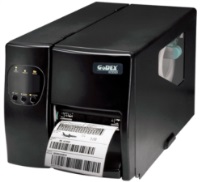 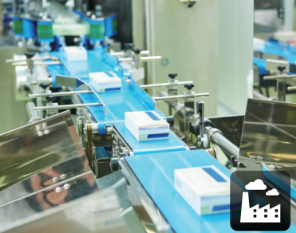 Product Line Classification
EZ2x50
Series
ZX400+
Series
ZX400i+
Series
EZ2x50i
Series
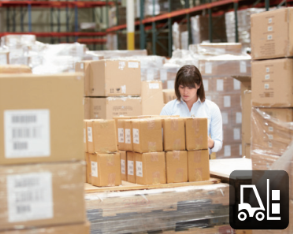 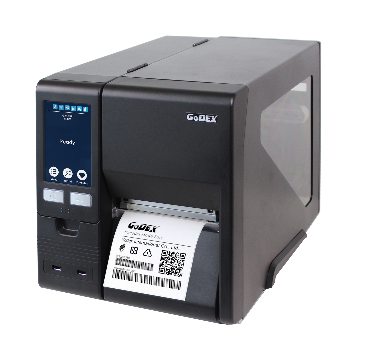 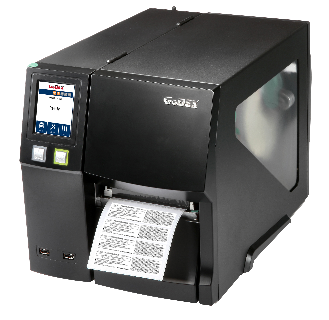 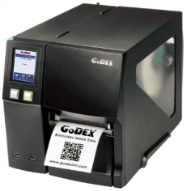 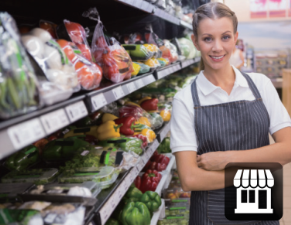 ZX1000i+
Series
ZX1000Xi+
Series
GX4000i
Series
Industrial
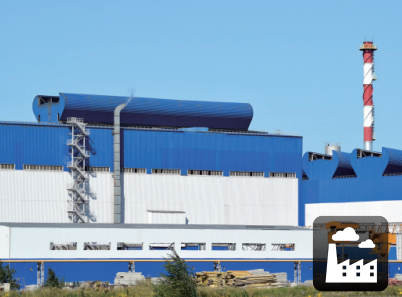 6”
Print width
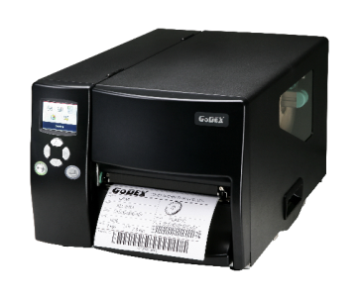 Product Line Classification
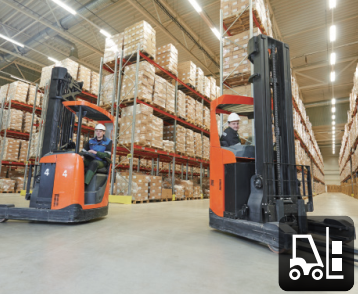 EZ6x50i Series
Print width
8”
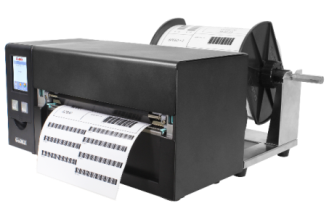 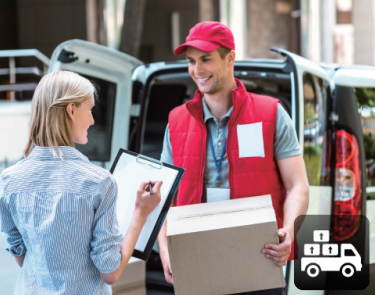 HD830i+ series
Mobile
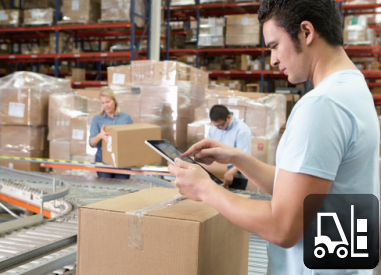 Print width
3”
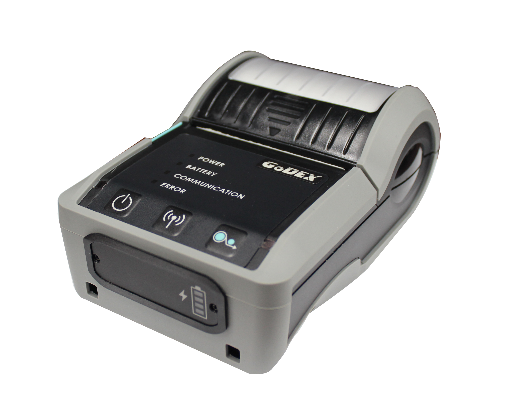 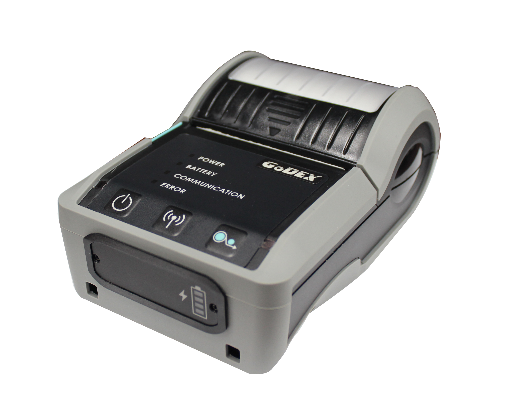 Product Line Classification
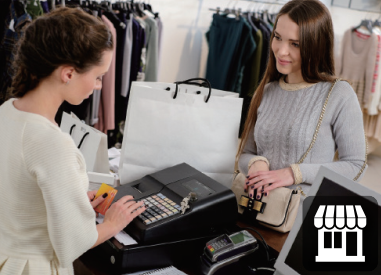 MX30L+
MX30+
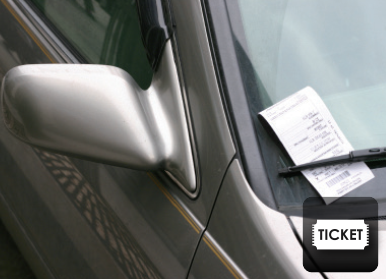 Print Mechanism
Print width
2”
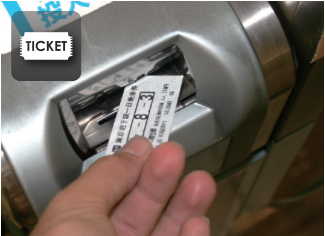 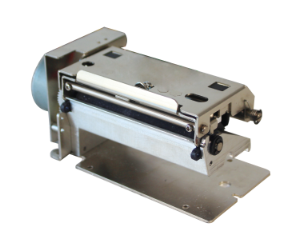 Product Line Classification
PE200 Series
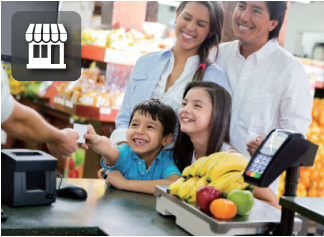 Print width
3”
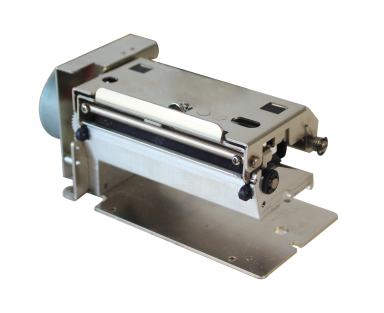 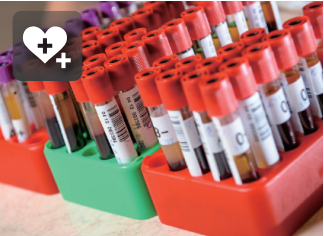 PE300 Series
Automated Tube Labeling System
Print width
2”
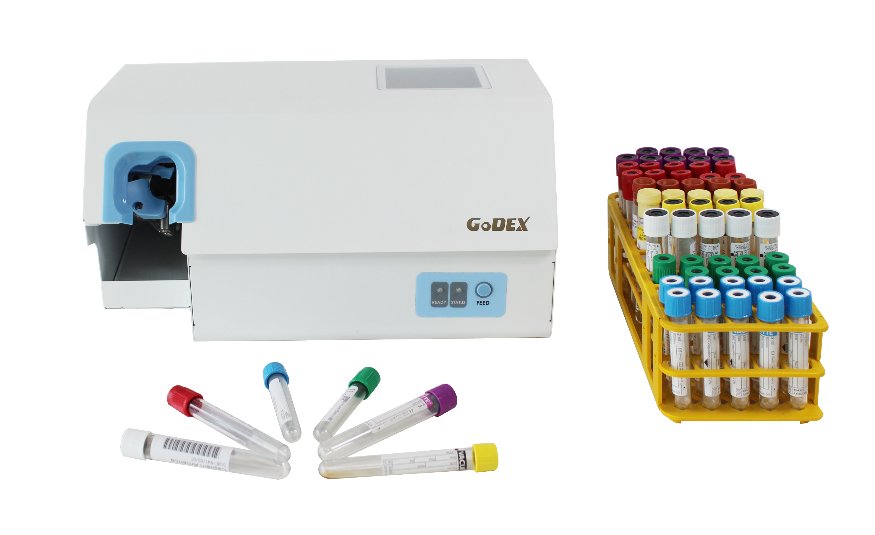 GTL-100
Product Line Classification
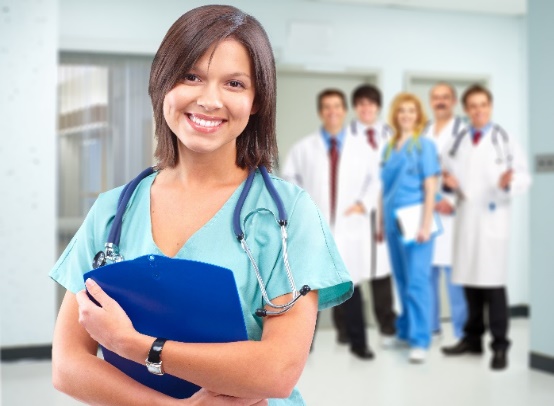 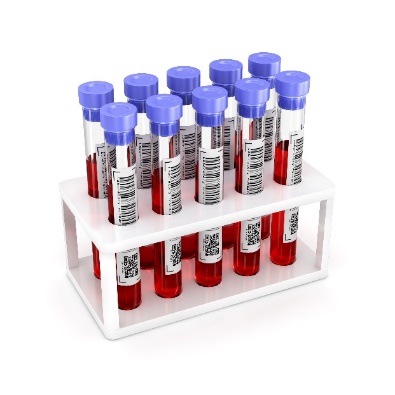 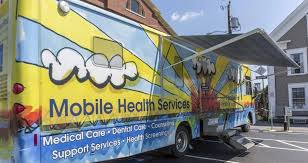 Accessories
Label Rewinder
External Label Stand
LH-100
T-20
(6”)
T-10
(4”)
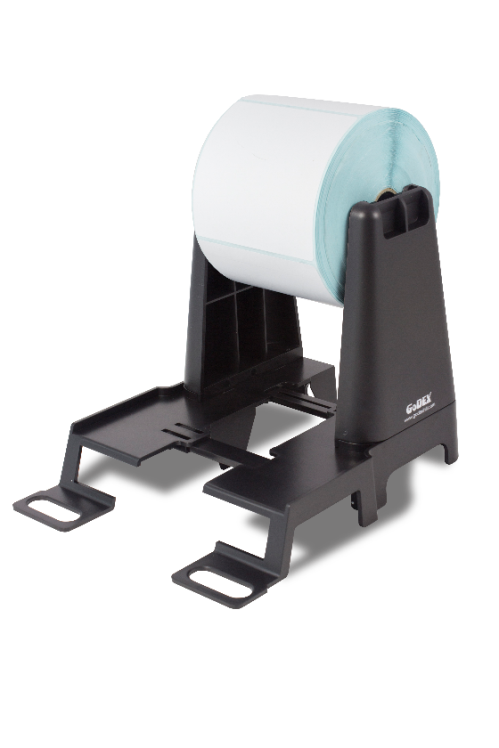 Product Line Classification
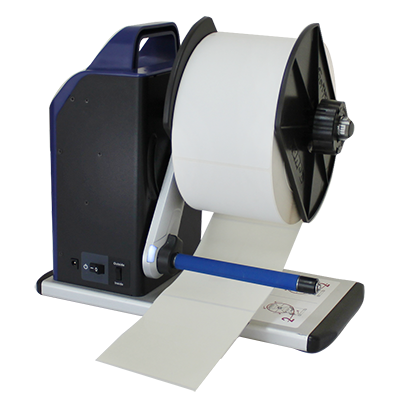 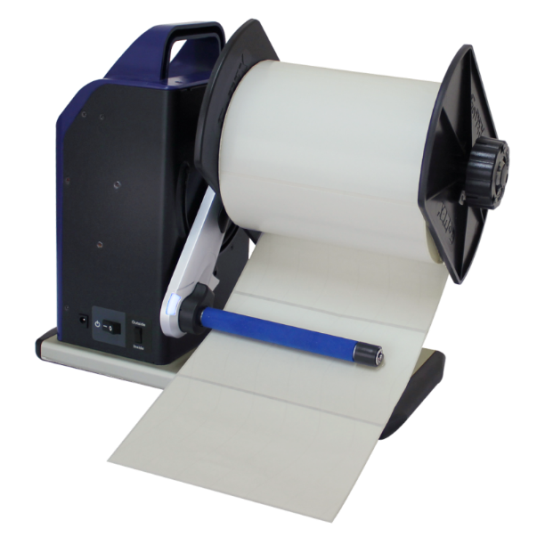 Ribbon
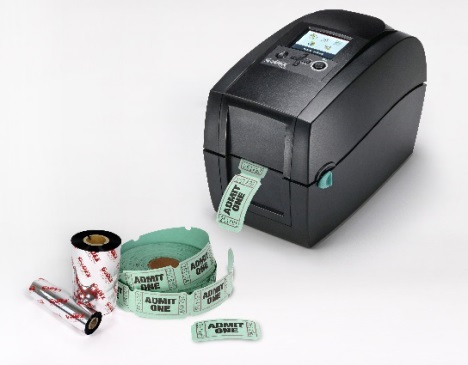 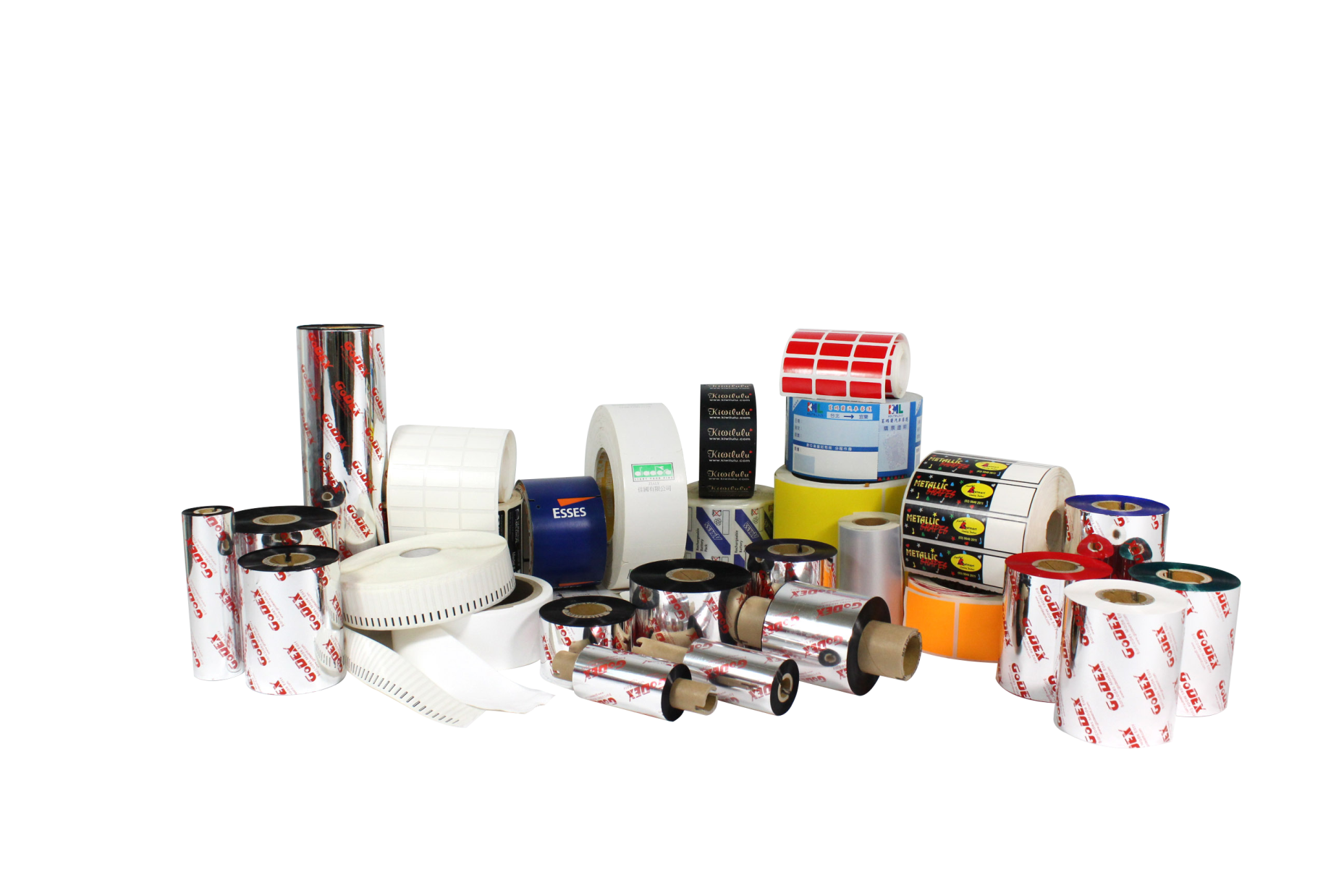 High quality GoDEX thermal transfer ribbons. 
(Wax/Semi/Resin)
Product Line Classification
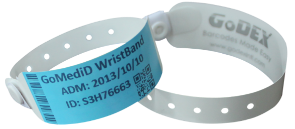 Software – GoLabel II (Windows)
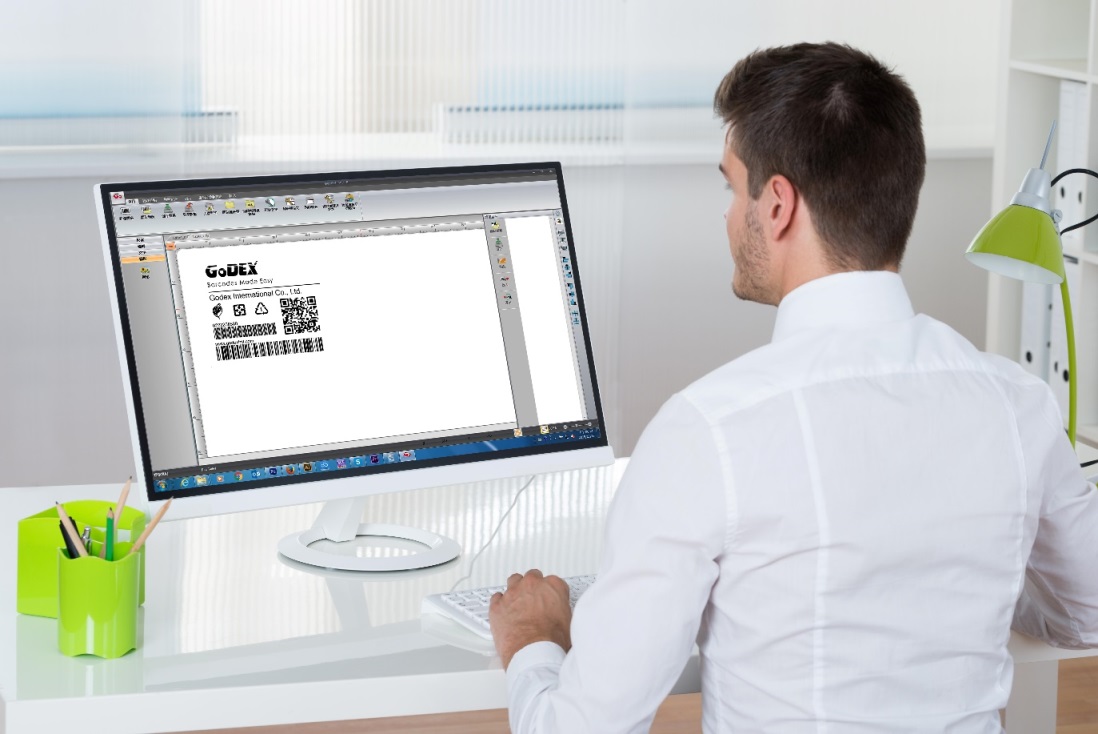 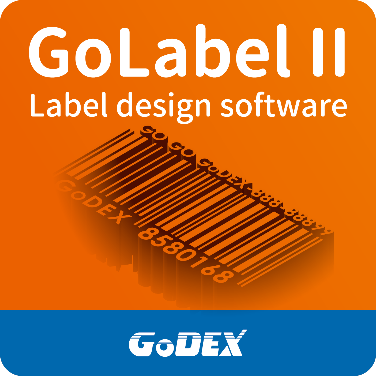 Product Line Classification
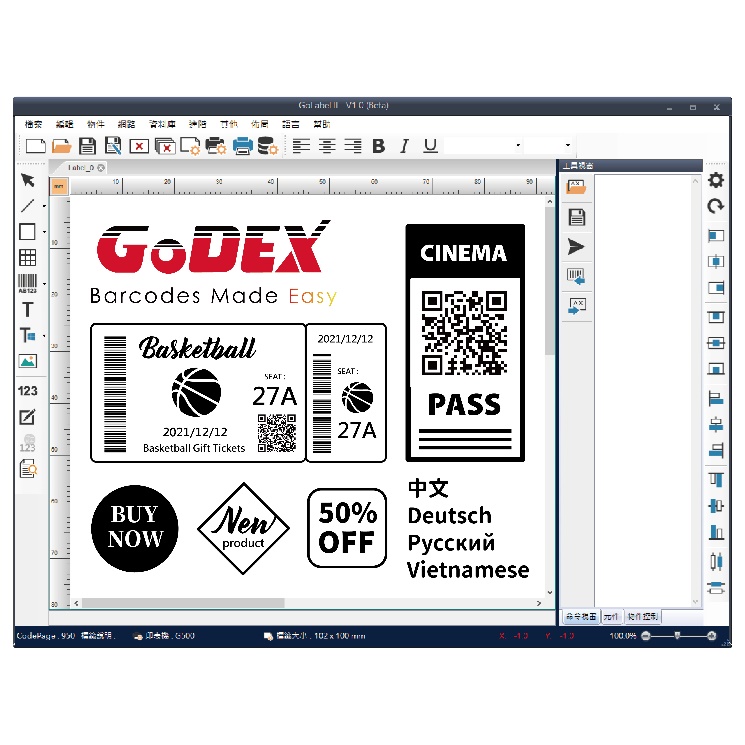 LABEL DESIGN SOFTWARE
- User Friendly
- Database support
- What You See is What You Get (WYSIWYG)
Software – GoRibbon (Windows)
Software for Satin Ribbon Printing
It has an intuitive user interface for easy operation. When paired with our custom media guide, GoRibbon supports multiple slots satin ribbon printing to create custom gift ribbons. This software works with all GoDEX printers so you can download and start printing today.
Product Line Classification
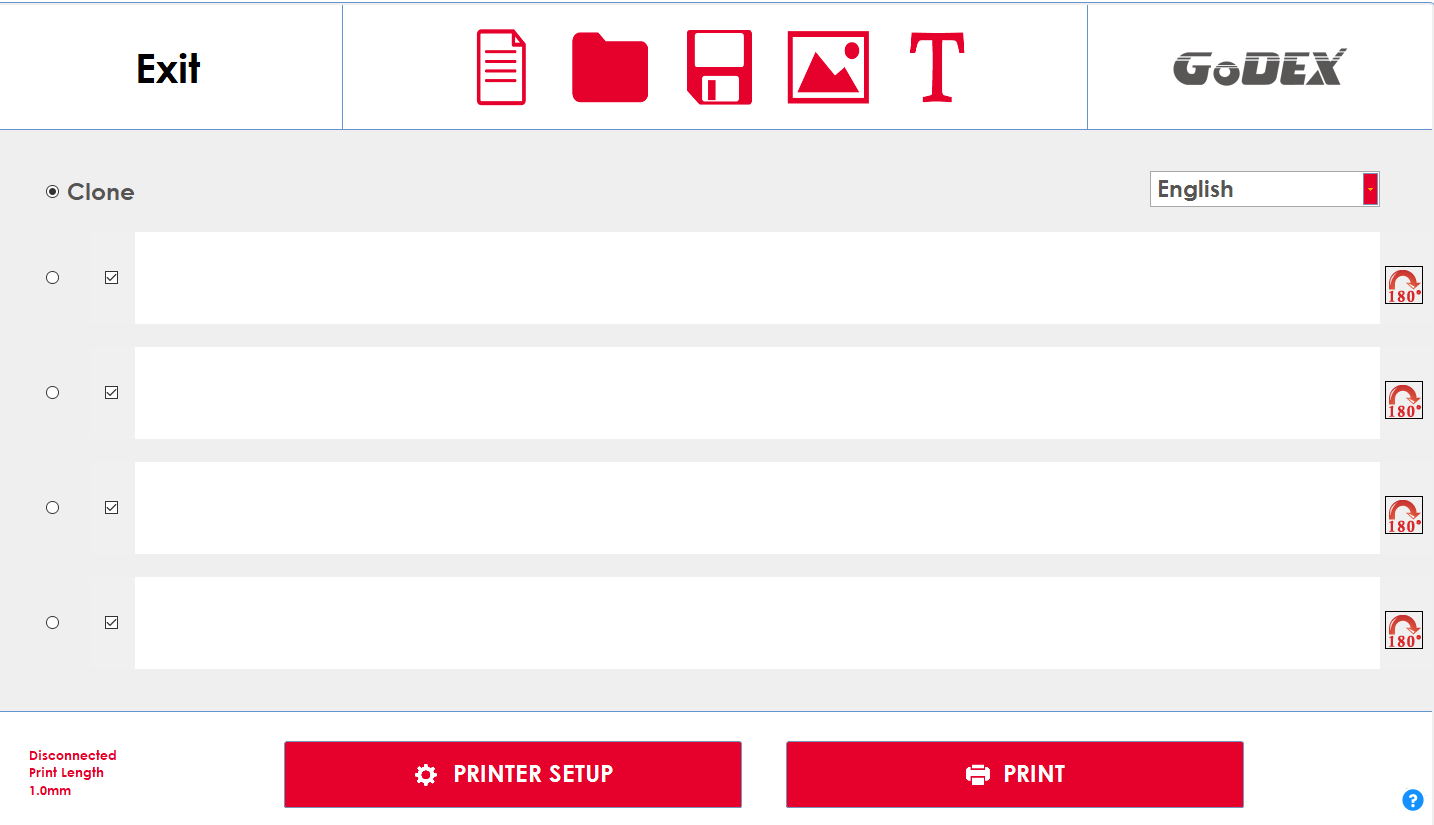 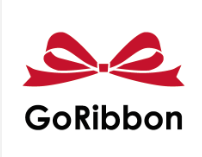 Software – GoUtility (Windows)
Printer Control
Resource Management
File Download
Scheduling Job
SNMP Server
XML Server
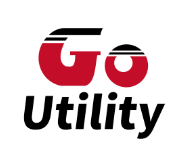 Product Line Classification
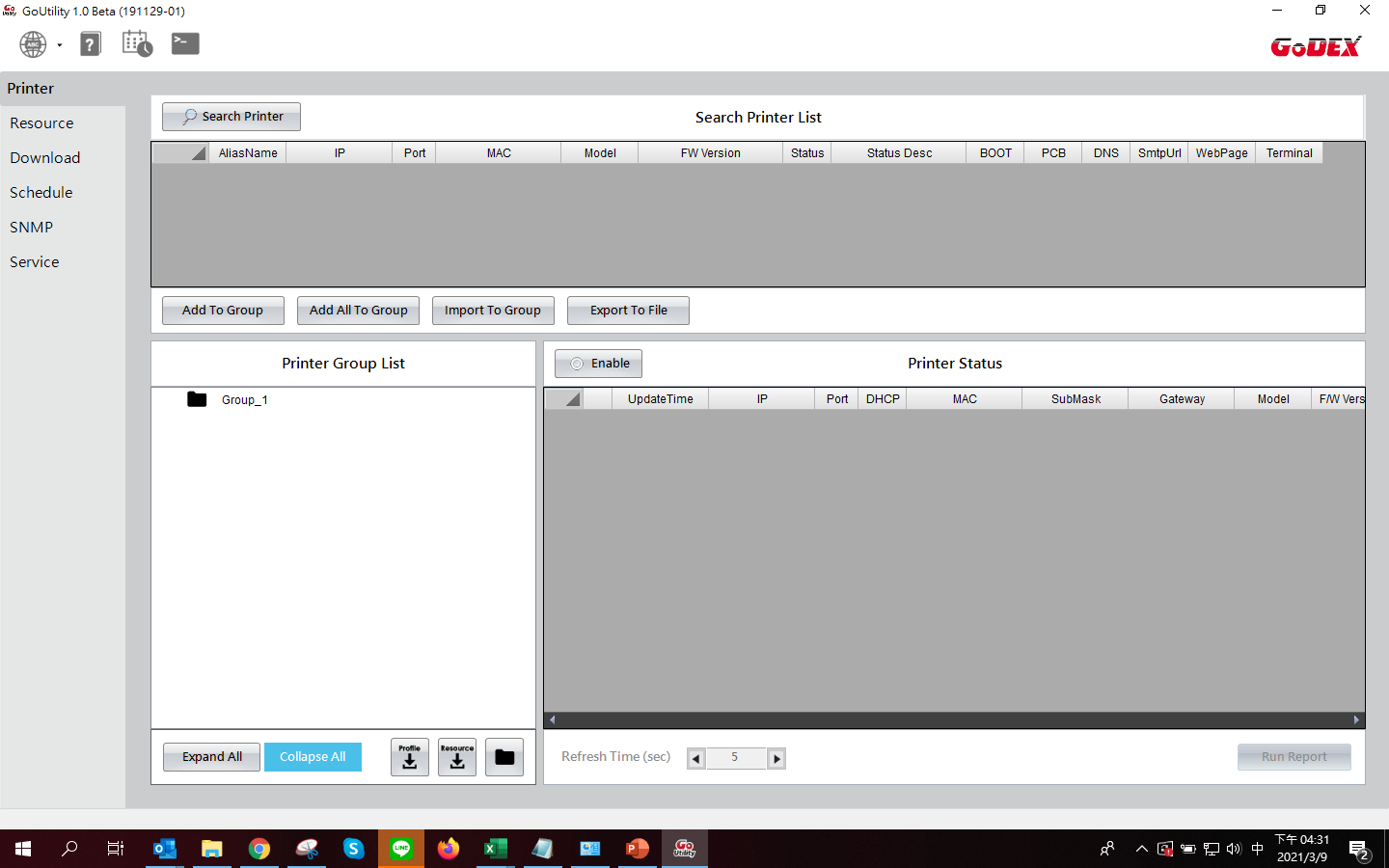 Software – GoTools (Windows)
Forget about complicated software installing, GoTools will lead to the easiest way
GoTools has contained GoConfig, GoDoctor , Goloader and GoUpdate to assist our network of distributors integrate our printers efficiently.
These 4 Godex tools will not require any commands or programming to configure preference settings; trouble shooting and loading / unloading fonts or label formats and provide superb user experience.
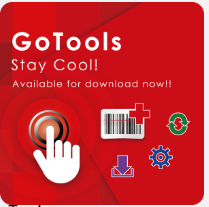 Product Line Classification
App - GoAPP
Available for both iOS and Android system
Easy to operate
Available for Recall Label
Quick for Printer setting
Database supported.
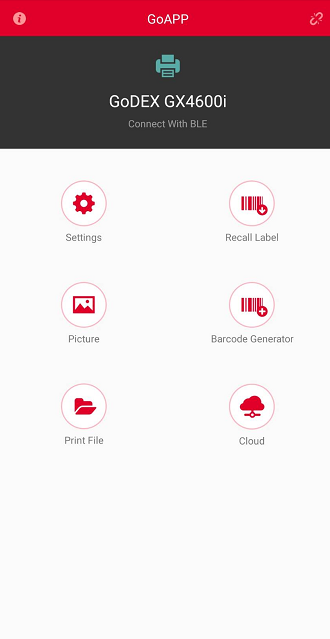 Product Line Classification
App - GoTools
Available for android
Easy to check printer status
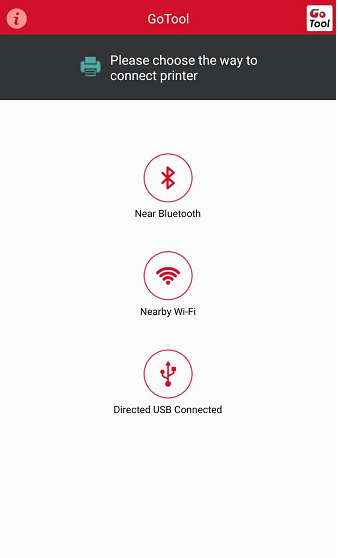 Product Line Classification
Customizing Programs
ODM
OEM
As an Original Design Manufacture, GODEX supplies the customer with a custom product that has been designed by GODEX to meet customer’s specifications.
GODEX manufactures products typically for another manufacturer and under that manufacturers brand name. These products can be complete printers or printer components.
Generic Branding
Customizing
A barcode printer product from GODEX that has no brand on it at all,  so that you can brand and personalize this product yourself, in your facility.
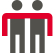 Contact Us
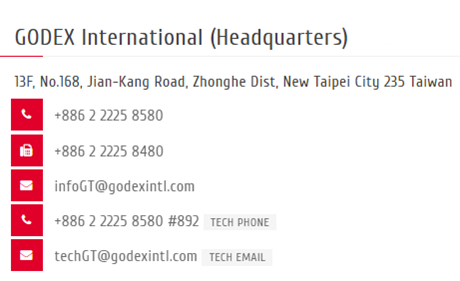 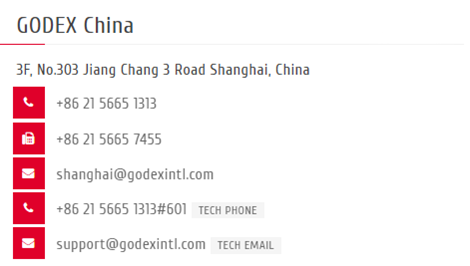 Contacts
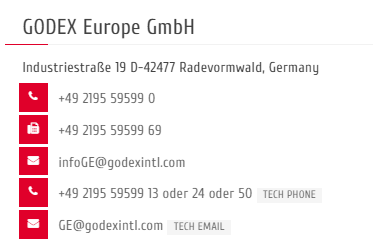 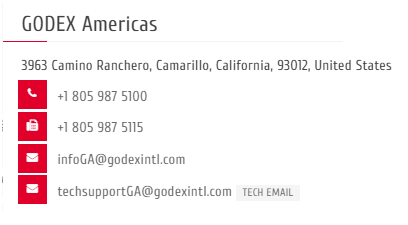 Q & A
Questions?
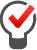 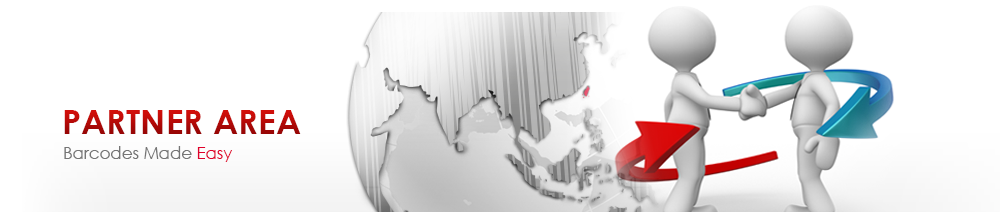 Thank You!
Follow us :
https://www.godexintl.com
Facebook
Linkin
Line
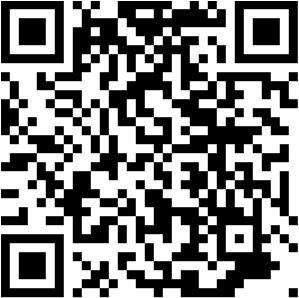 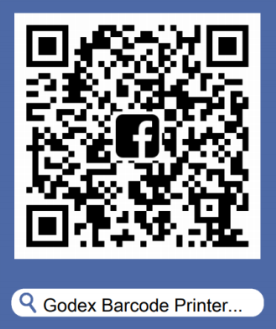 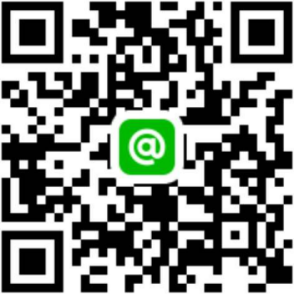 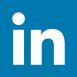